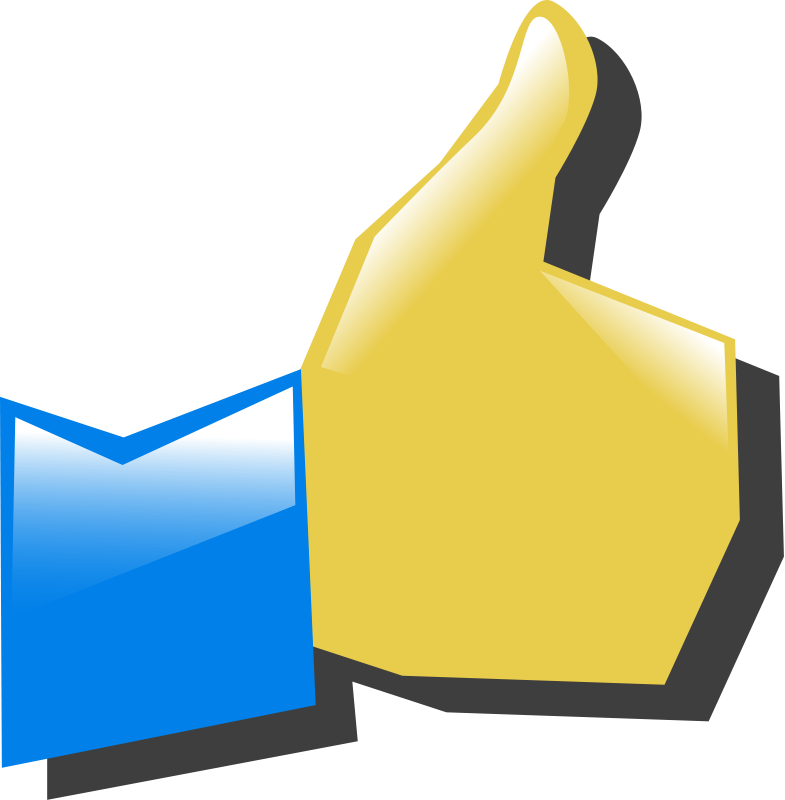 DO YOU AGREE?
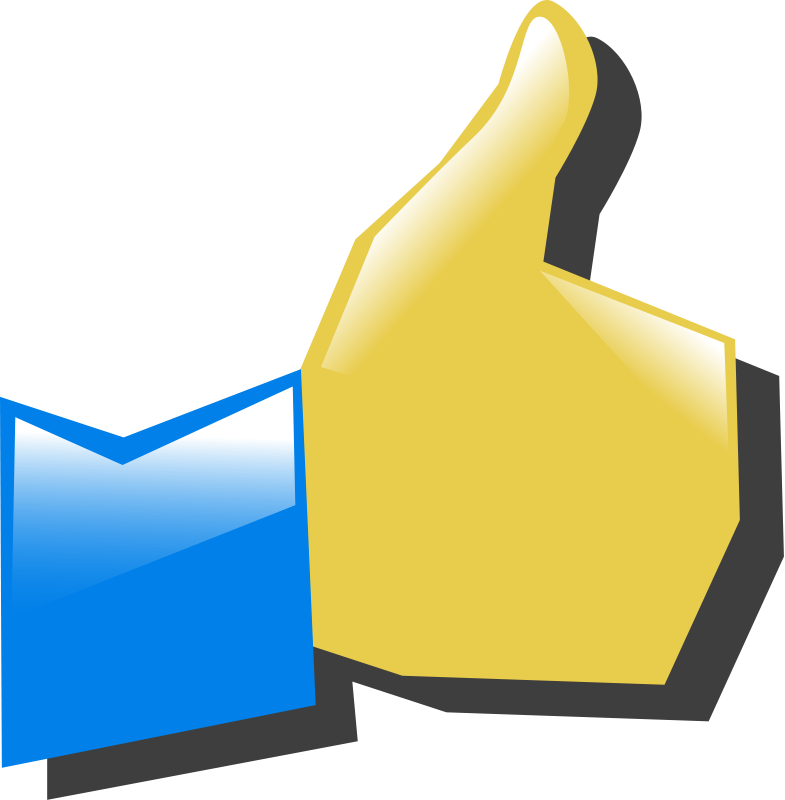 Stand up if you agree when I read the following statements
1. Would you do anything to protect your family?
2. Loyalty is the thread that holds friendships together.
3. Violence is sometimes necessary to resolve conflict.
4. People from different economic classes will usually not be friends.
© Presto Plans